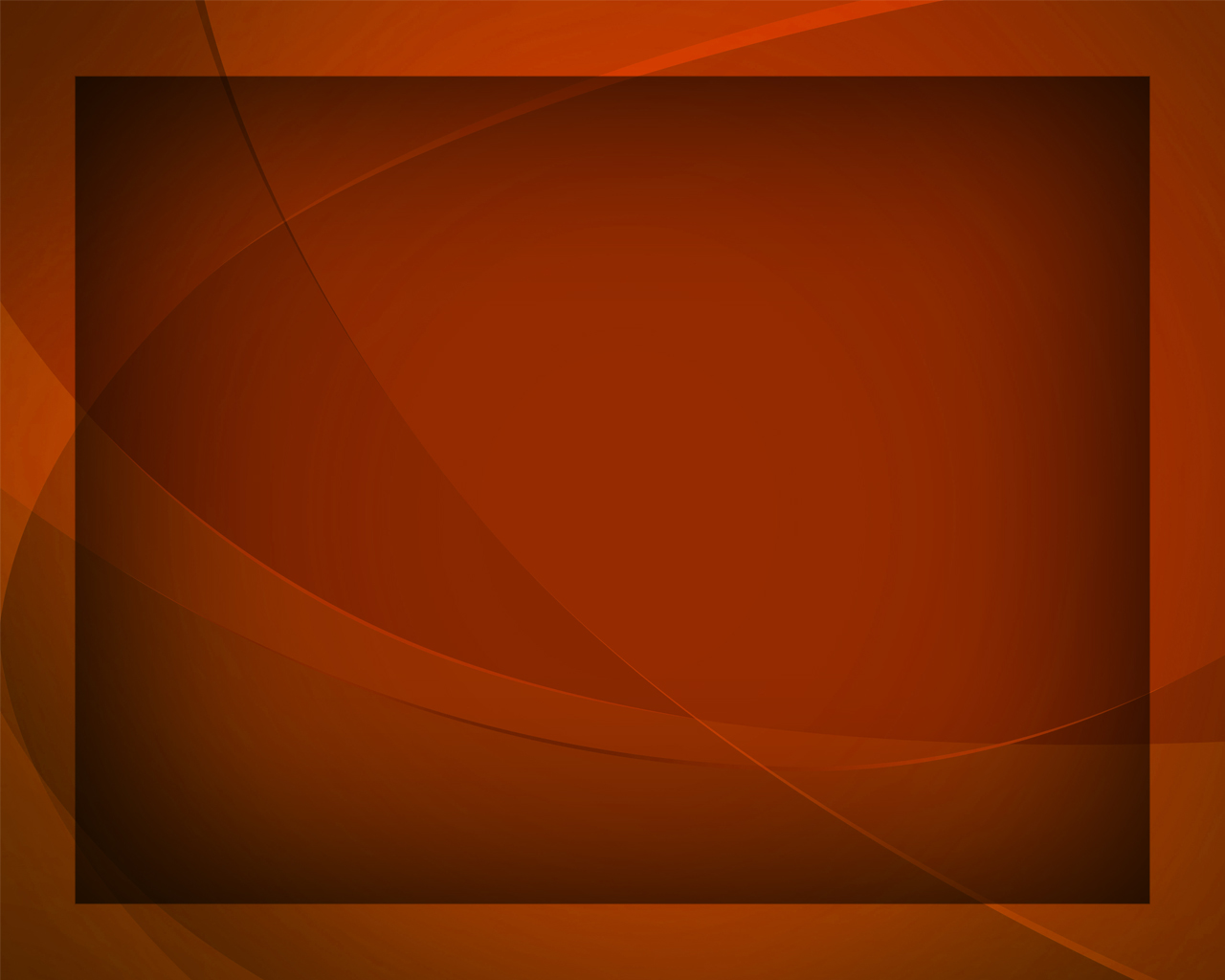 Да будет Тебе
Гимны надежды №99
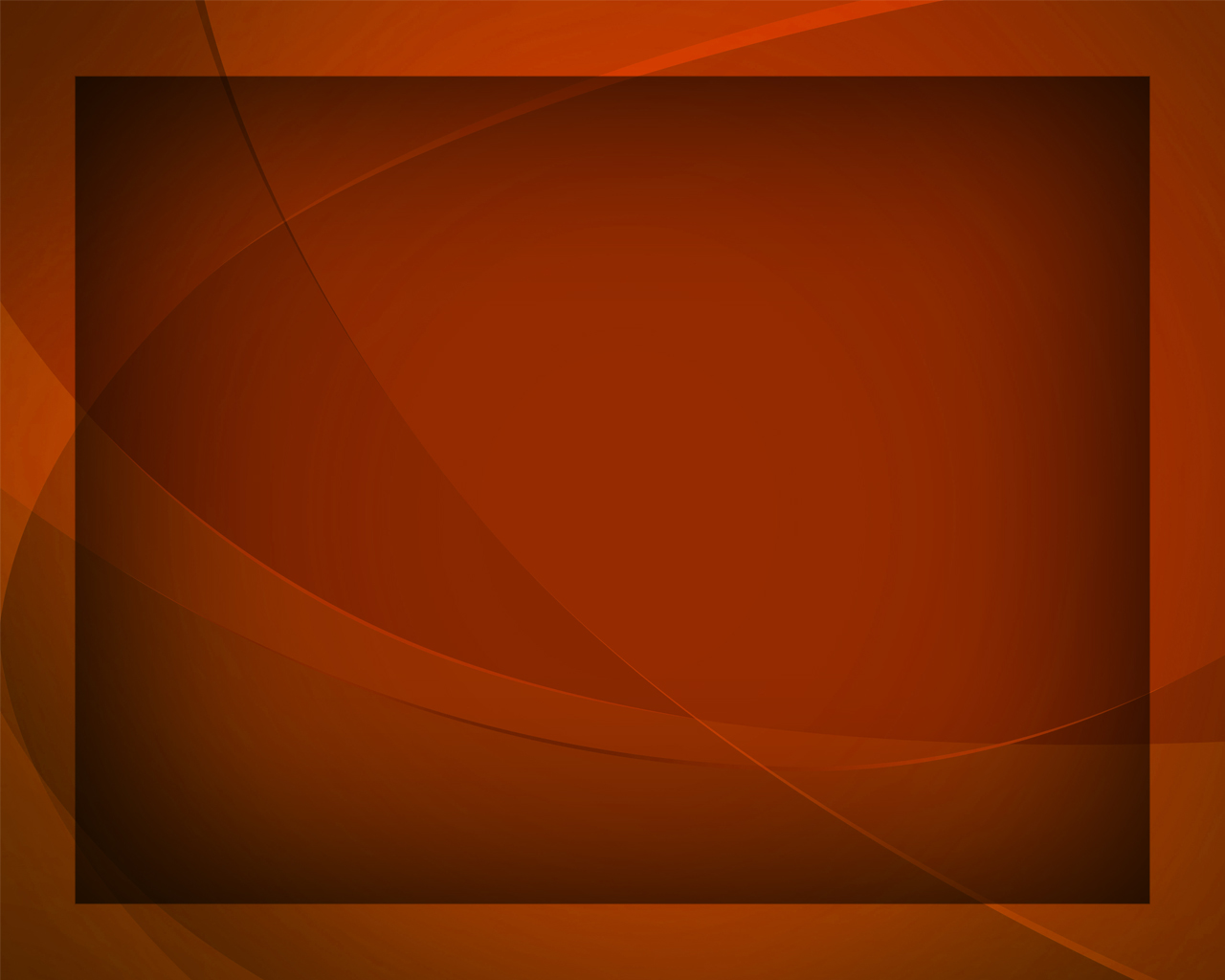 Да будет Тебе,
 наш Отец Всеблагой,
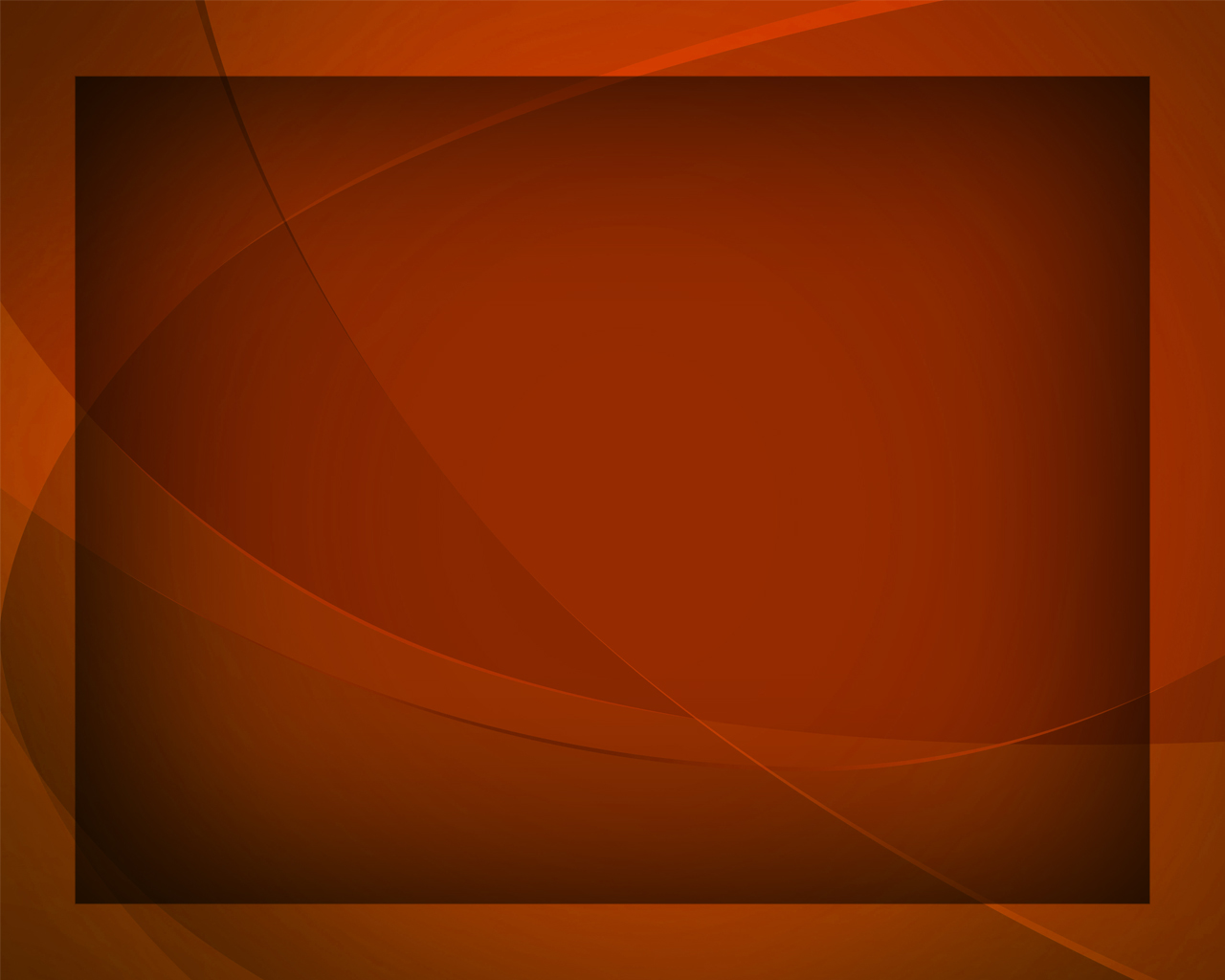 Вовек прославленье предвечной хвалой!
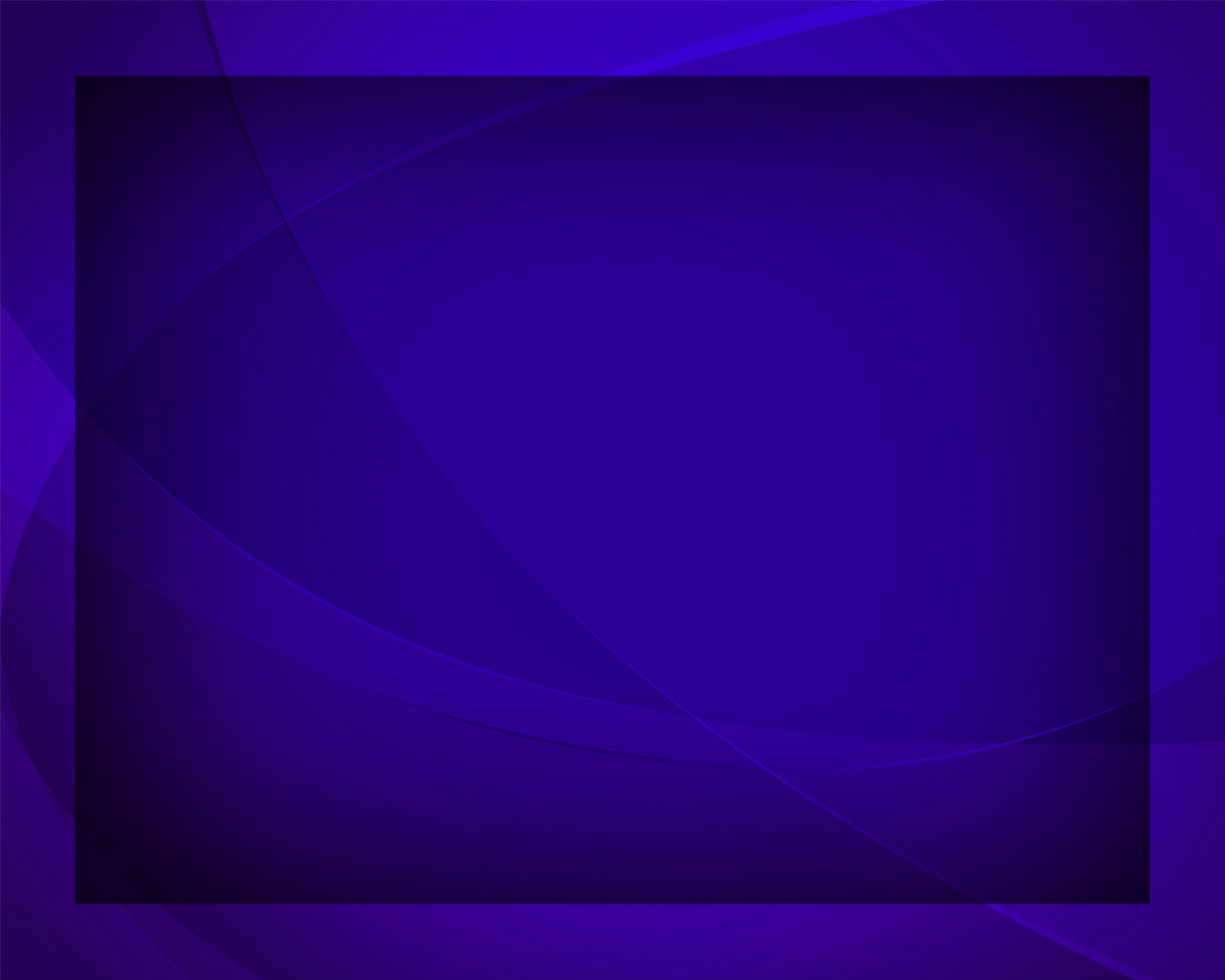 Аллилуйя, 
будь прославлен, 
Аллилуйя, аминь!
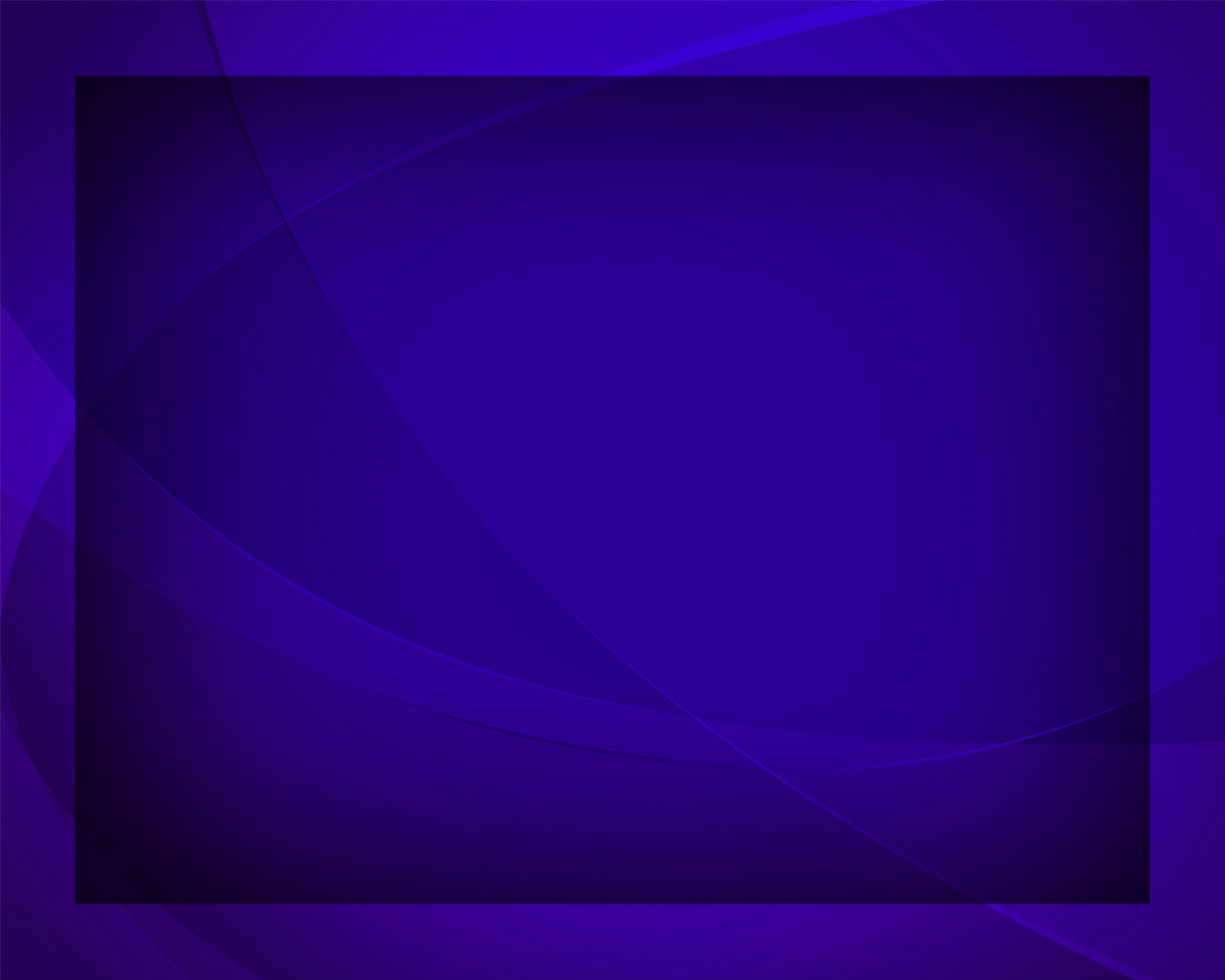 Аллилуйя, 
честь и славу 
Тебе воздадим!
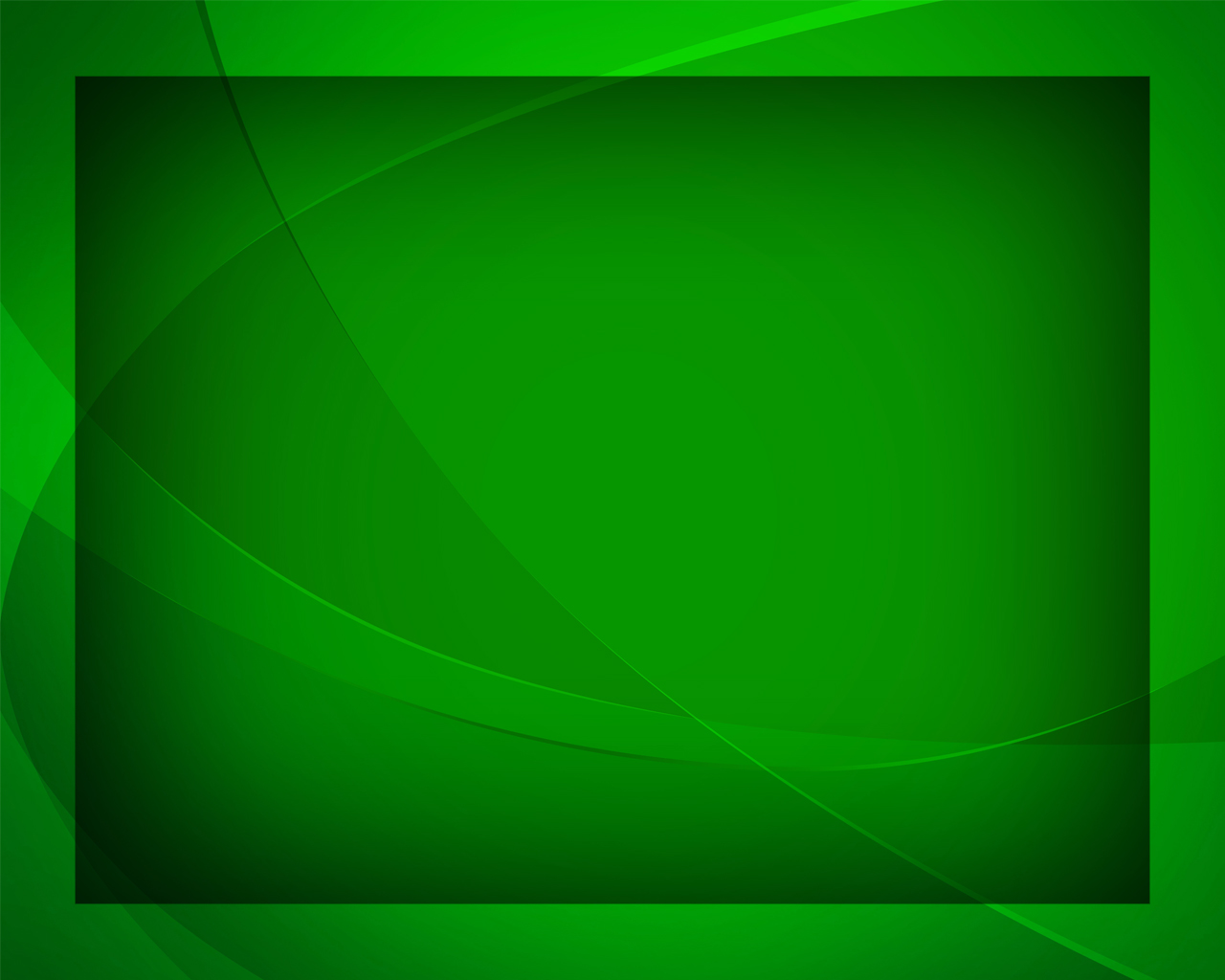 Спаситель, 
прими поклоненье 
от нас:
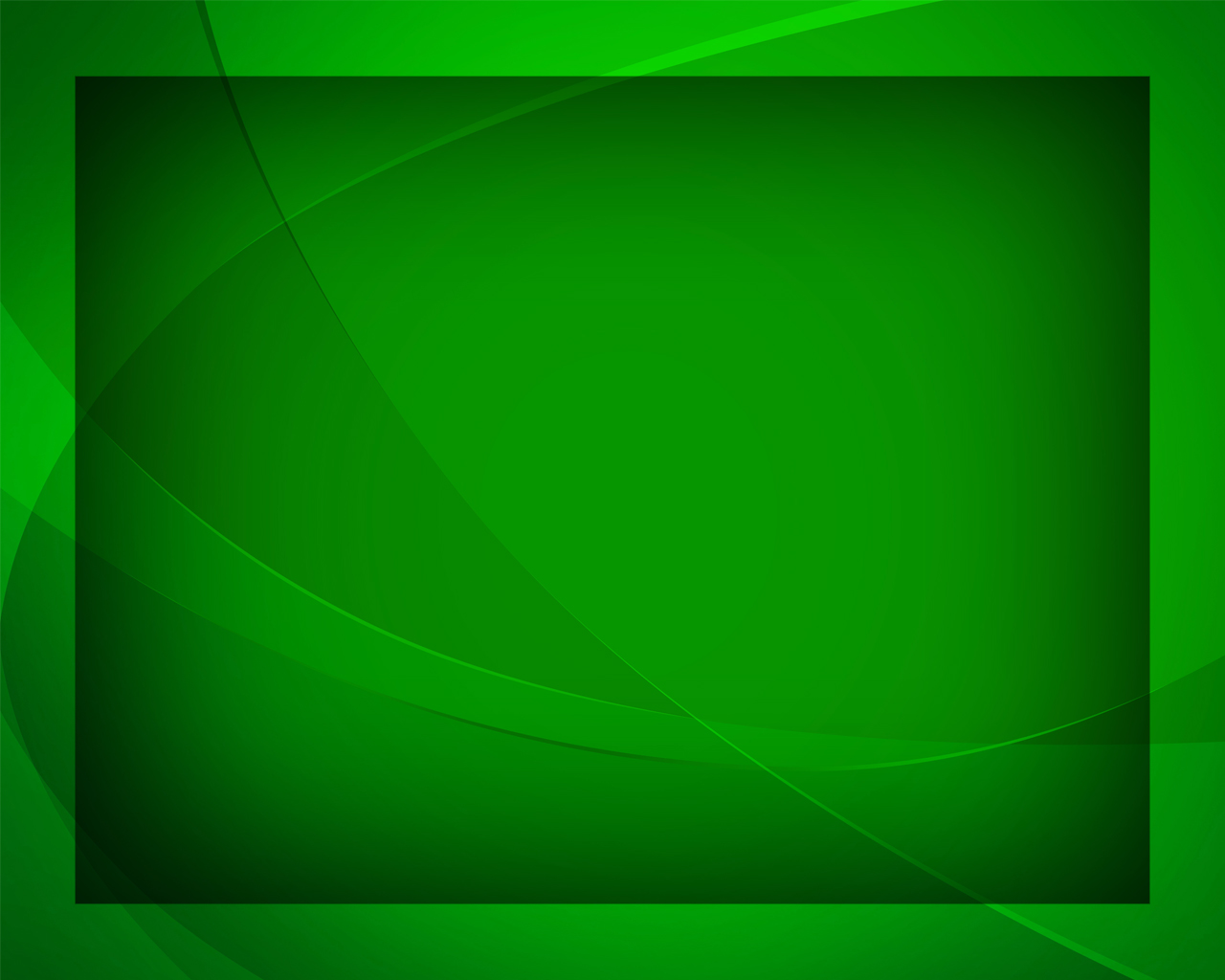 Ты всесильной любовью 
от смерти 
нас спас.
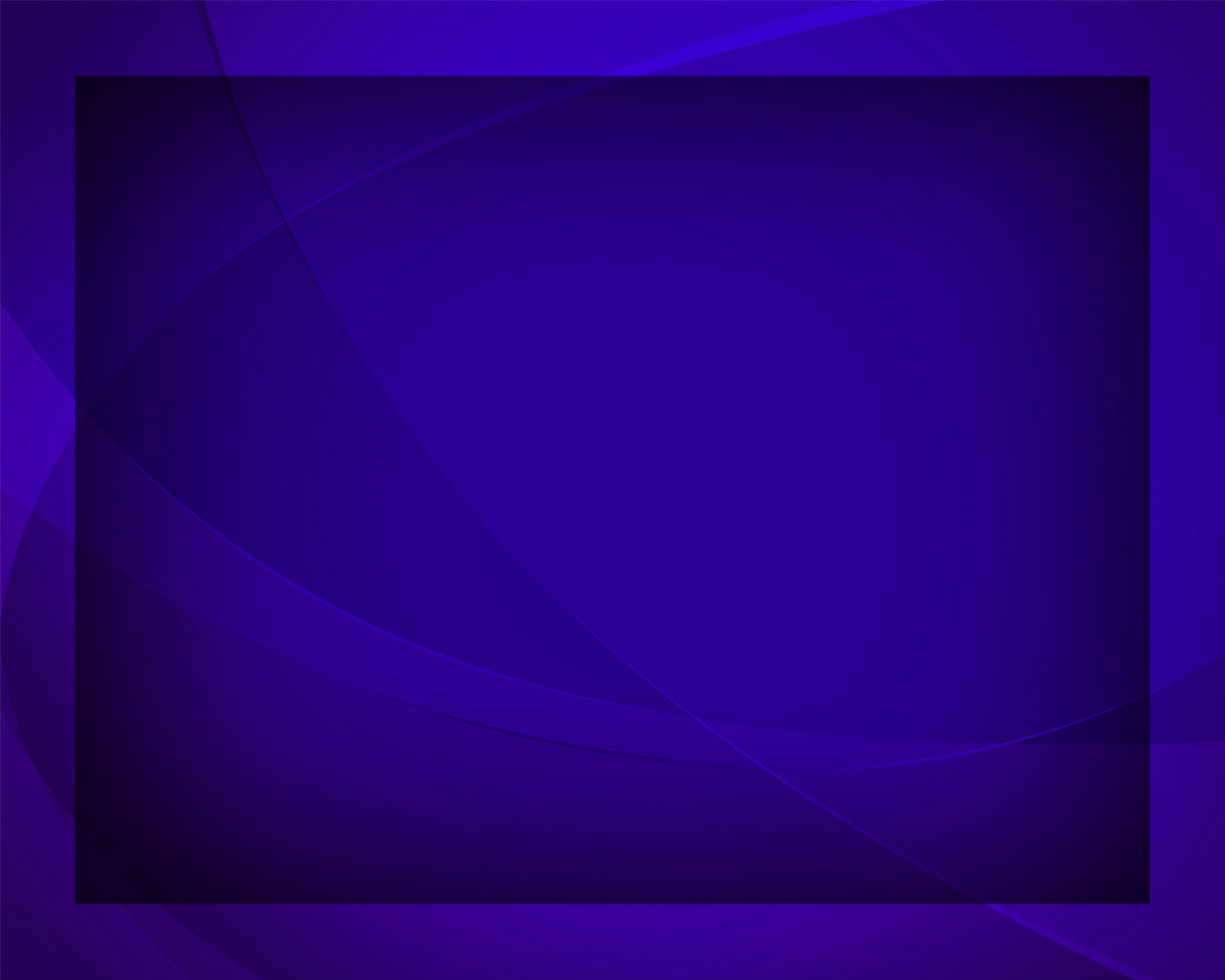 Аллилуйя, 
будь прославлен, 
Аллилуйя, аминь!
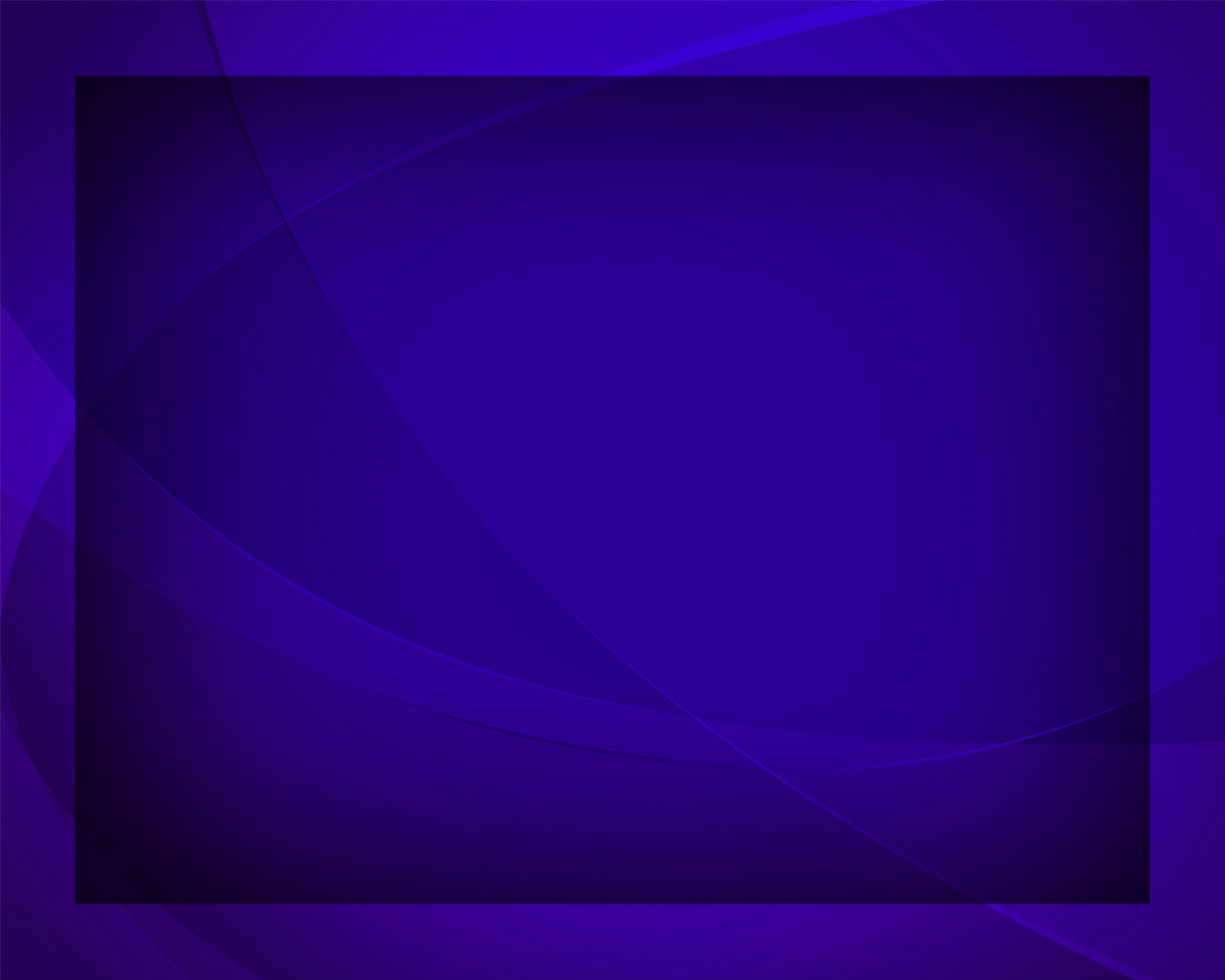 Аллилуйя, 
честь и славу 
Тебе воздадим!
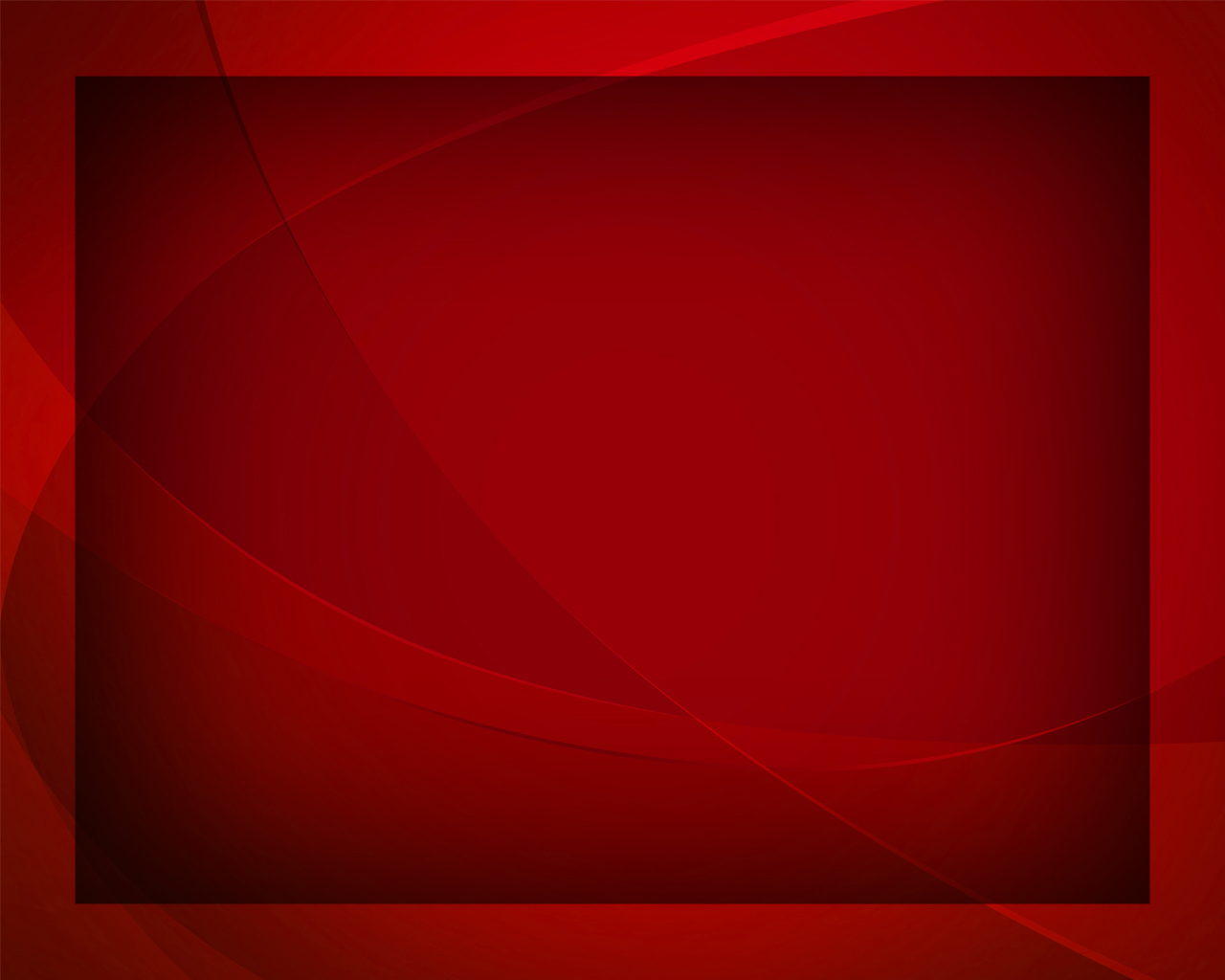 Честь, славу Творцу вознесём за любовь,
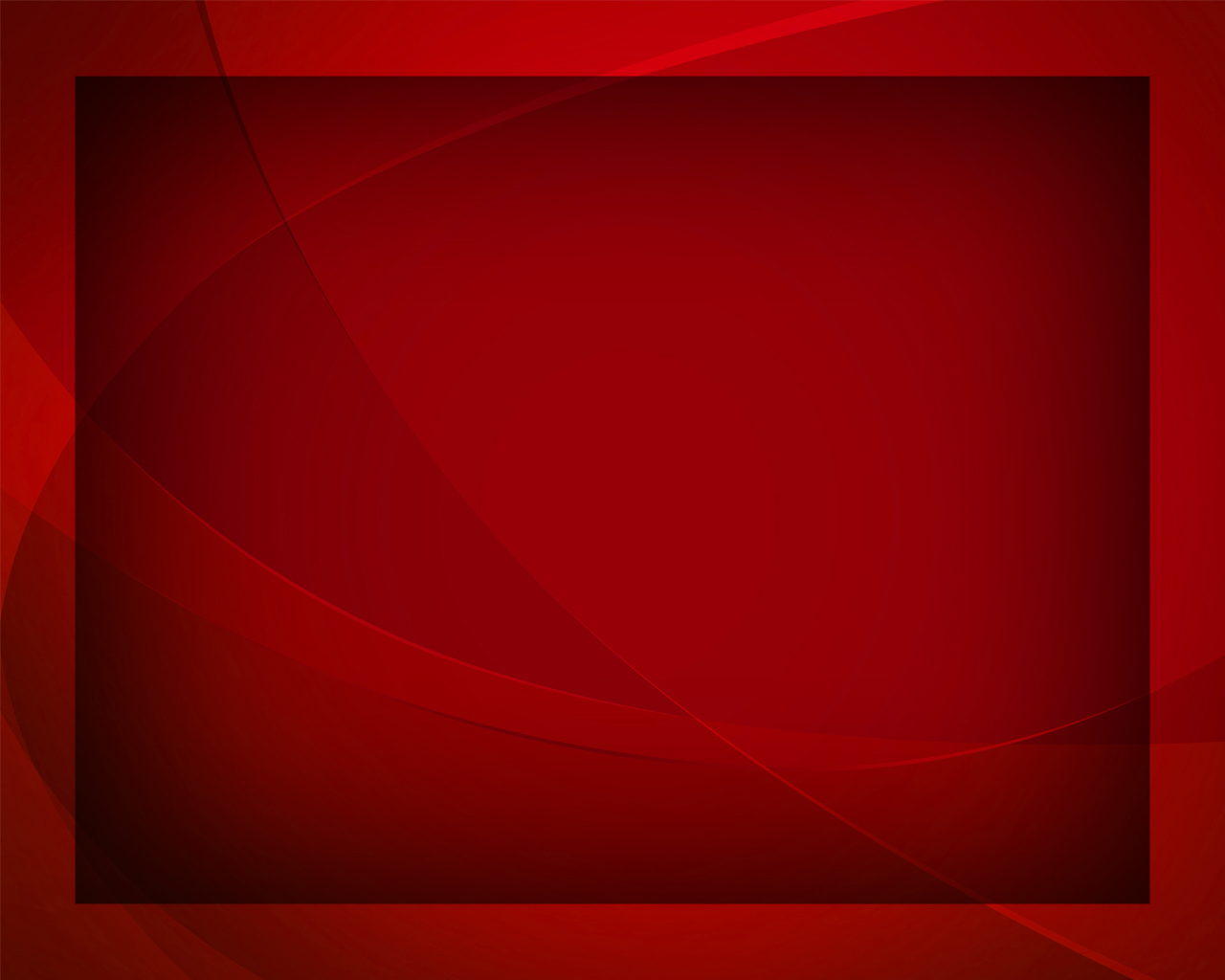 Мы прославим хваленьем 
во веки веков.
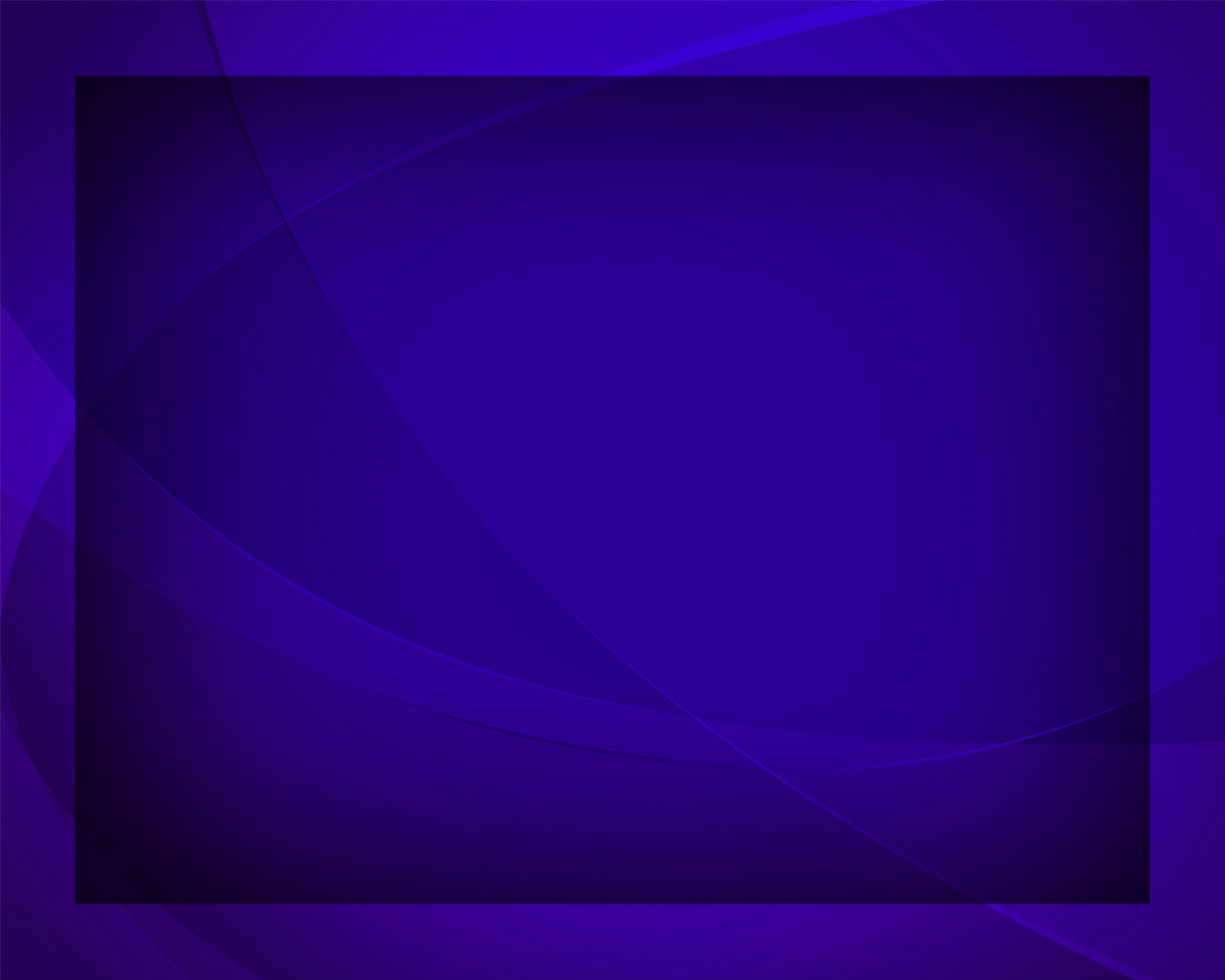 Аллилуйя, 
будь прославлен, 
Аллилуйя, аминь!
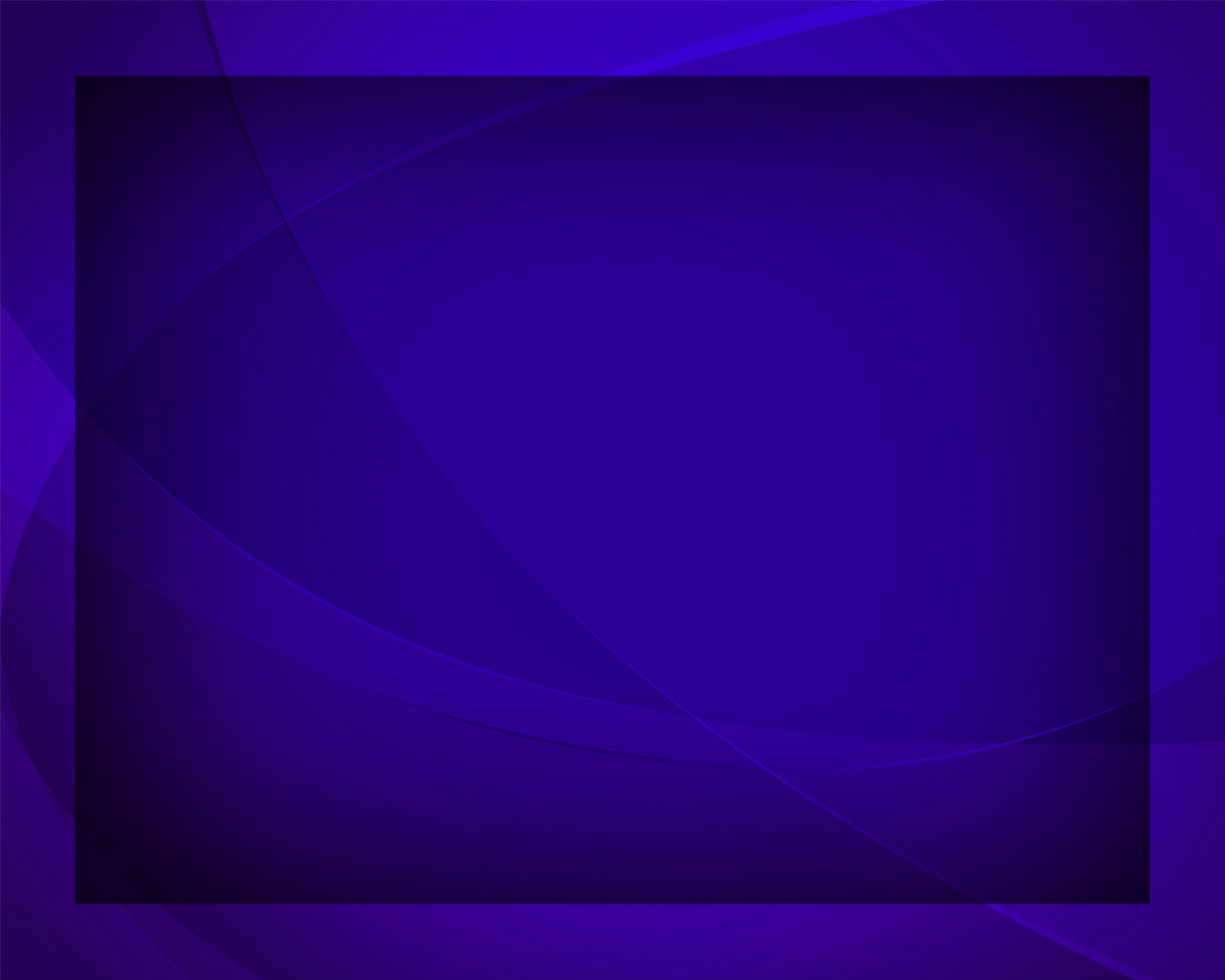 Аллилуйя, 
честь и славу 
Тебе воздадим!
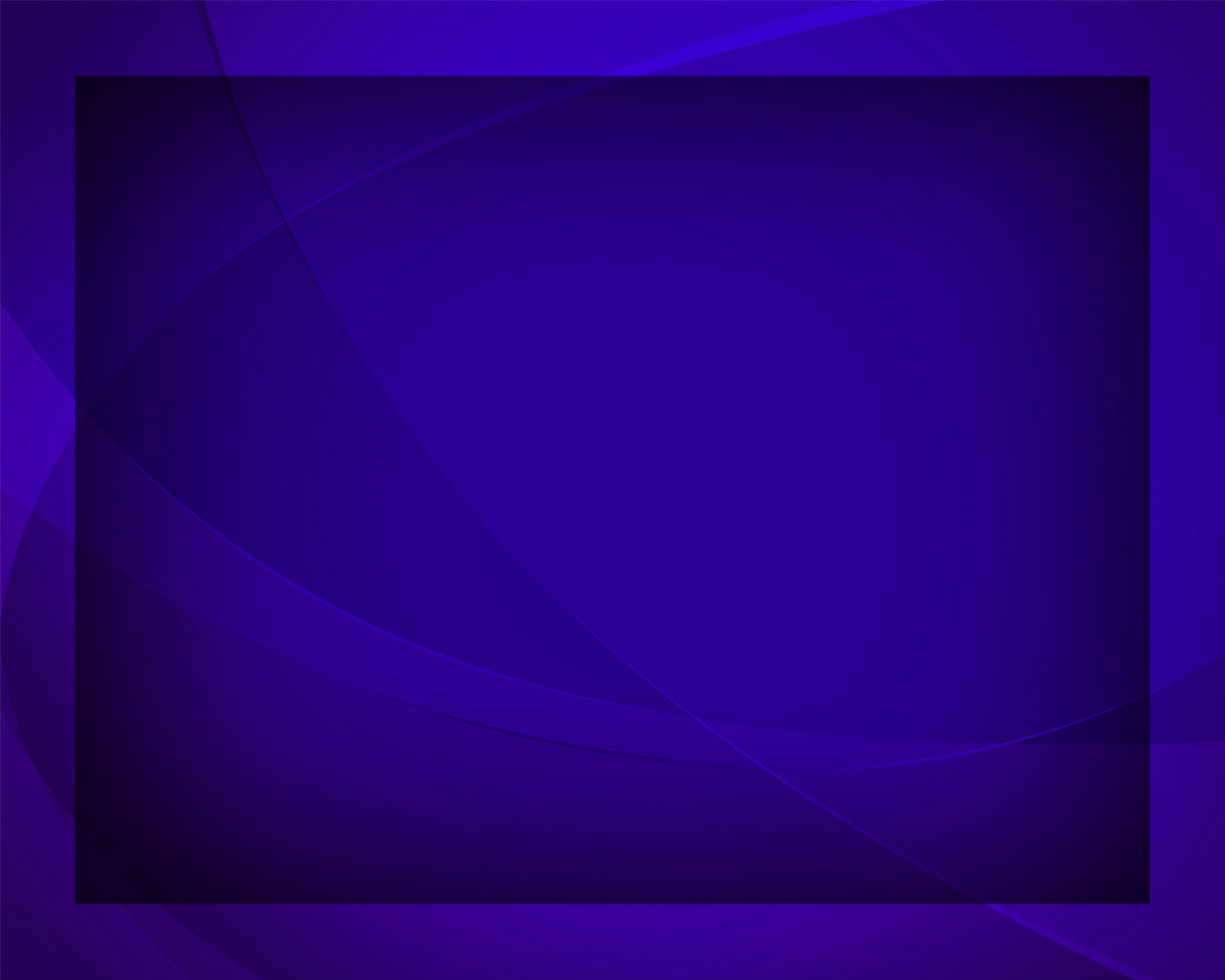